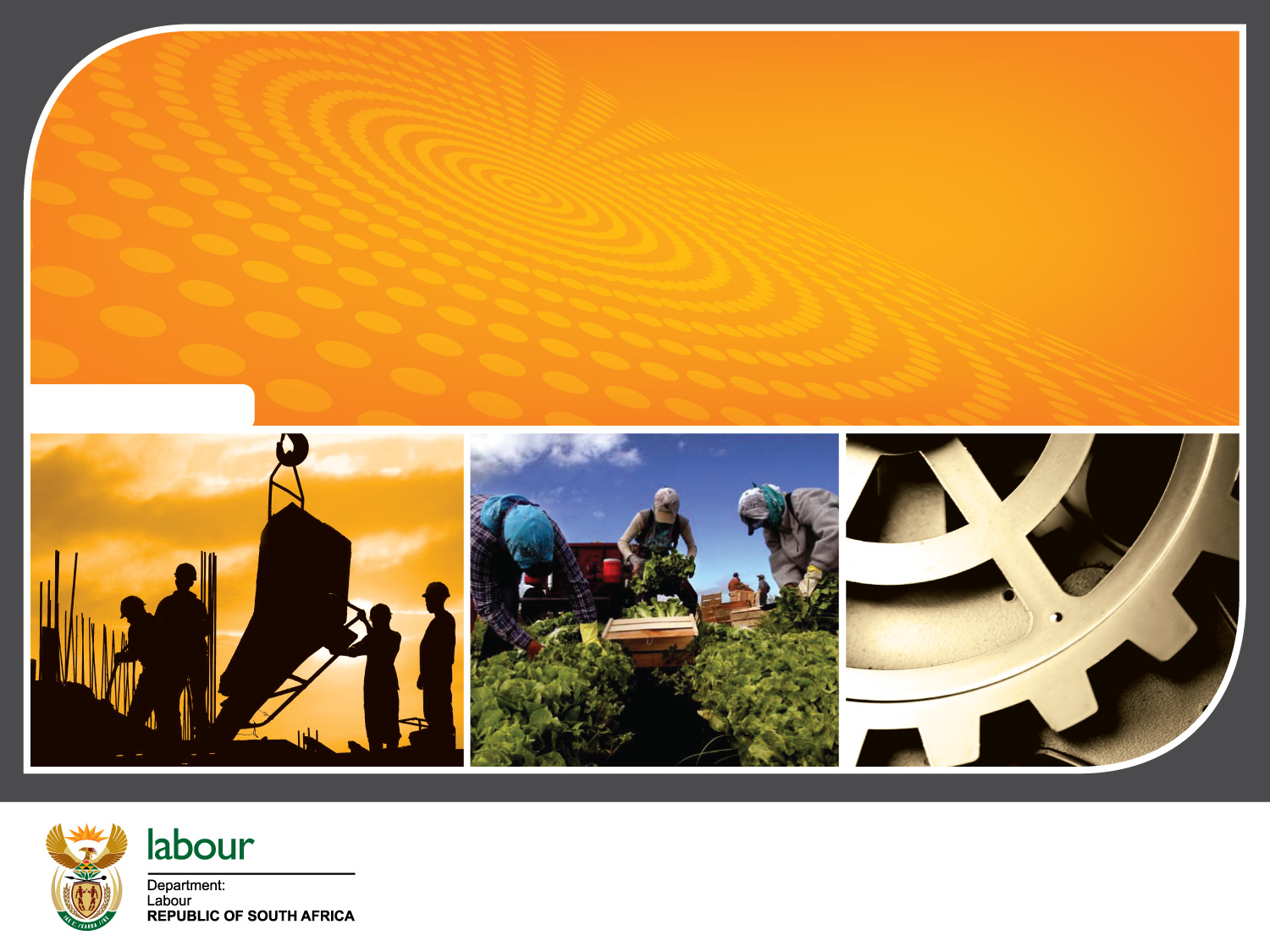 DEPARTMENT OF EMPLOYMENT AND LABOUR
AUDITED ANNUAL PERFORMANCE REPORT 2019/20

EMPLOYMENT AND LABOUR PORTFOLIO COMMITTEE
13 November  2020
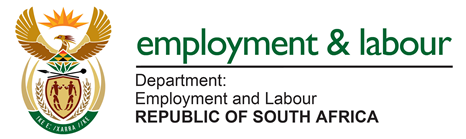 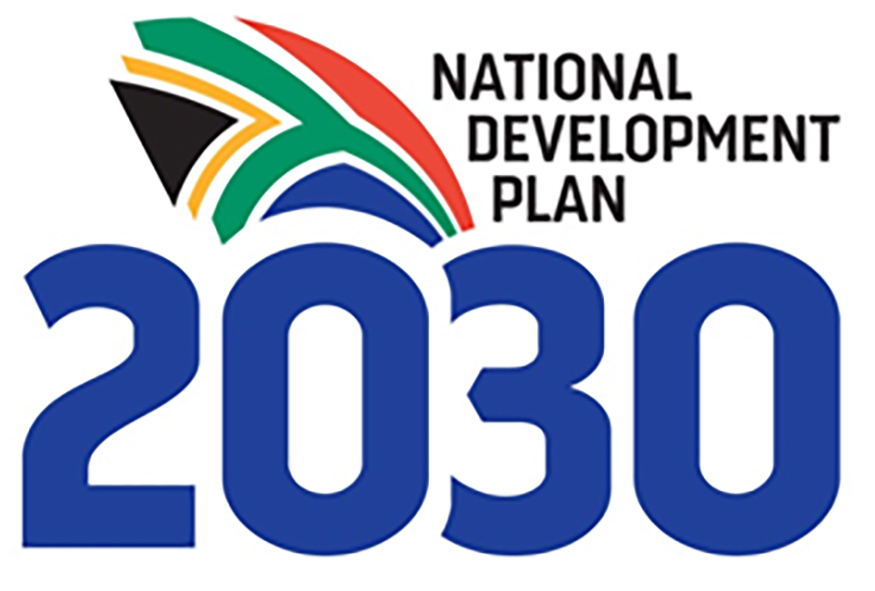 TABLE OF CONTENTS
INTRODUCTION

LEGEND

OVERALL ACHIEVEMENTS PER STRATEGIC OBJECTIVE AND PER BRANCH  DURING QUARTER 1 – QUARTER 4  2019-20
COMPARATIVE ANALYSIS PER PROGRAMME FOR Q1 TO Q4  2019/20 

PERFORMANCE TREND PER QUARTER: 2018/19 and 2019/20

INSPECTIONS AND ENFORCEMENT SERVICES (IES) & PUBLIC EMPLOYMENT SERVICES (PES) PERFORMANCE PER PROVINCE QUARTER 3, 4 AND ANNUAL REPORT

ANNUAL REPORT AND MAJOR PERFORMANCE CHALLENGES ENCOUNTERED DURING 2019/20 

CONCLUSION
Chief Directorate Communication  |  2011.00.00
2
INTRODUCTION
INTRODUCTION- The Constitutional Mandate of the DEL- The Policy Mandate of the DEL
3
INTRODUCTION: THE CONSTITUTIONAL MANDATE OF THE DEL
Section 9, to ensure equal access to opportunities.
Section 10, promotion of labour standards and fundamental rights at work.
Section 18, Freedom of association.
Section 23, To ensure sound Labour relations.
Section 24, To ensure an environment that is not harmful to the health and wellbeing of those in the workplace.
Section 27, To provide adequate social security nets to protect vulnerable workers.
Section 28, To ensure that children are protected from exploitative labour practices and not required or permitted to perform work or services that are inappropriate for a person of that child’s age or their well‐being, education, physical or mental health or spiritual, moral or social development is placed at risk.
Section 34, Access to courts and access to fair and speedy labour justice.
4
INTRODUCTION: THE POLICY MANDATE OF THE DEL
Improved economic efficiency and productivity.
Creation of decent employment.
Promoting labour standards and fundamental rights at work.
Providing adequate social safety nets to protect vulnerable workers
Sound labour relations.
Eliminating inequality and discrimination in the workplace.
Enhancing occupational health and safety awareness and compliance in the workplace.
Give value to social dialogue in the formulation of sound and responsive legislation and policies to attain labour market flexibility for competitiveness of enterprises which is balanced with the promotion of decent employment
5
LEGEND
Implication:  ACHIEVED 
Performance Indicator is on track  or reflects complete implementation. Target achieved
 100% +  Complete
Implication:     NOT ACHIEVED 
Performance Indicator behind schedule. Target not achieved
 0% - 99% Complete
6
QUARTER 1 OVERALL PERFORMANCE
OVERALL ACHIEVEMENTS PER STRATEGIC OBJECTIVE AND PER BRANCH  DURING QUARTER 1 
APRIL TO JUNE 2019-20
7
QUARTER 1 PERFORMANCE PER STRATEGIC OBJECTIVE 2019/20
8
QUARTER 1 PERFORMANCE PER PROGRAMME 2019/20
9
QUARTER 2 OVERALL PERFORMANCE
OVERALL ACHIEVEMENTS PER STRATEGIC OBJECTIVE AND PER BRANCH  DURING QUARTER 2 
JULY TO SEPTEMBER 2019-20
10
QUARTER 2 PERFORMANCE PER STRATEGIC OBJECTIVE 2019/20
11
QUARTER 2 PERFORMANCE PER PROGRAMME 2019/20
12
QUARTER 3 OVERALL PERFORMANCE
OVERALL ACHIEVEMENTS PER STRATEGIC OBJECTIVE AND PER BRANCH  DURING QUARTER 3 
OCTOBER TO DECEMBER 2019-20
13
QUARTER 3 PERFORMANCE PER STRATEGIC OBJECTIVE 2019/20
14
QUARTER 3 PERFORMANCE PER PROGRAMME 2019/20
15
QUARTER 4 OVERALL PERFORMANCE
OVERALL ACHIEVEMENTS PER STRATEGIC OBJECTIVE 
AND PER BRANCH  DURING QUARTER 4 
JANUARY 2020 – MARCH 2020
16
QUARTER 4 PERFORMANCE PER STRATEGIC OBJECTIVE 2019/20
17
QUARTER 4 PERFORMANCE PER PROGRAMME 2019/20
18
COMPARATIVE ANALYSIS PER PROGRAMME FOR Q1  TO Q4  2019/20
19
PERFORMANCE TREND: 2018/19 – 19/20
20
ANNUAL PERFORMANCE PER STRATEGIC OBJECTIVE 2019/20
21
ANNUAL PERFORMANCE PER PROGRAMME 2019/20
22
QUARTER 3 & QUARTER 4INSPECTIONS AND ENFORCEMENT SERVICES PERFORMANCE PER PROVINCE
23
QUARTER 3 & QUARTER 4PUBLIC EMPLOYMENT SERVICES PERFORMANCE PER PROVINCE
24
ANNUAL REPORT 2019/20PES AND IES PERFORMANCE PER PROVINCE
25
ANNUAL PERFORMANCE PLAN 2019/20
ANNUAL REPORT 2019/20
01 APRIL 2019 – 31 MARCH 2020

PROGRESS AND MAJOR PERFORMANCE CHALLENGES ENCOUNTERED DURING REPORTING PERIOD
26
PROGRAMME 1
ADMINISTRATION
27
ADMINISTRATION
28
ADMINISTRATION
29
ADMINISTRATION
30
PROGRAMME 2
INSPECTION AND ENFORCEMENT SERVICES
31
INSPECTION AND ENFORCEMENT SERVICES (IES)
32
IES
33
IES
34
IES
35
IES
PROVINCIAL PERFORMANCE
36
IES
PROVINCIAL PERFORMANCE
37
37
IESPROVINCIAL PERFORMANCE
38
IESPROVINCIAL PERFORMANCE
39
PROGRAMME 3
PUBLIC EMPLOYMENT SERVICES
40
PUBLIC EMPLOYMENT SERVICES
41
PES
42
PES
43
PES
44
PES
45
PES
46
PROGRAMME 4:
LABOUR POLICY AND INDUSTRIAL RELATIONS
47
LABOUR POLICY & INDUSTRIAL RELATIONS (LP & IR)
48
LABOUR POLICY & INDUSTRIAL RELATIONS (LP & IR)
49
LABOUR POLICY & INDUSTRIAL RELATIONS (LP & IR)
50
LP & IR
51
LP & IR
52
LP & IR
53
LP & IR
54
LP & IR
55
CONCLUSION
The 2019/20 Annual performance is at 79% , with 19 Indicators reporting, 15 were achieved whilst 4 were not achieved.
 
The DEL programmes have devised strategies to address under and over performance and these will be continuously monitored to ensure improvement in performance.

A number of these improvement strategies have been factored into the APP for 2020/21.

Monitoring and oversight of performance is prioritised at all levels in the Department.
56
2019/2020EXPENDITURE VS PERFORMANCE
57
LEGEND
Implication:  Achieved 
		Performance Indicator is on track  or reflects complete 					implementation. Target achieved
 		100% +  Complete
Implication:  Partially Achieved 
		Performance Indicator is on track  or reflects complete 					implementation. Target achieved
 		75-99%  Complete
Implication:     Not Achieved 
		Performance Indicator behind schedule. Target not achieved 				immediate intervention is needed.
 		0% - 75% Complete
58
ANNUAL PERFORMANCE PER PROGRAMME 2019/20
59
PERFORMANCE PER PROGRAMME: APP 2019/20
60
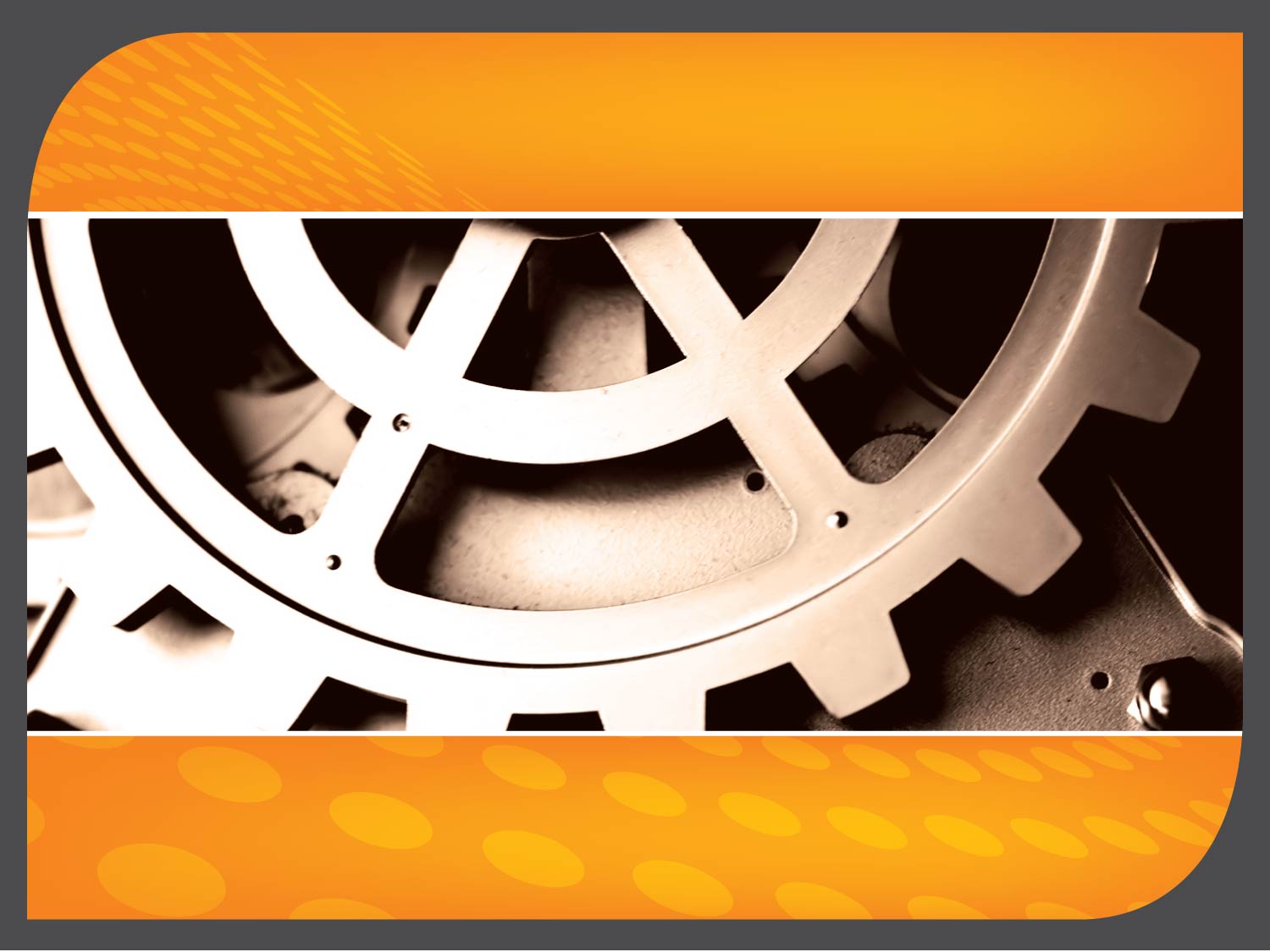 Thank You…
61